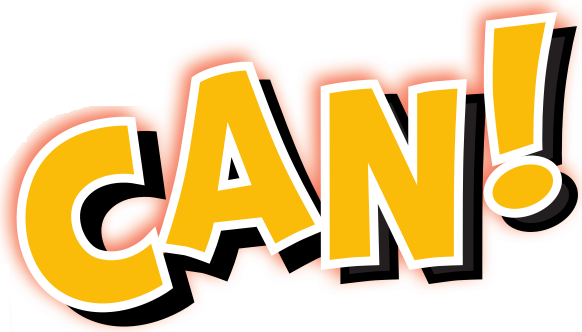 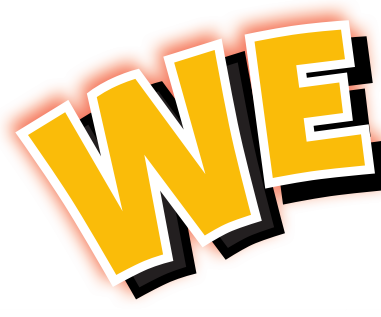 3
Unit 1
Feelings 
المشاعر
Talk Time 
وقت التحدث
Materials :

Classroom English poster 
A puppet 
My Family and Other People poster
Strategy  
Find your partner :
Before class, write the numbers from 1–10 on the cards. There must be two cards for each number. Hand the cards to the students secretly. Tell them that they have to find their partner and join the line. The students stand up and call out their turn, using the number on their card until they find the student with the same number . Once they find their partner, they should take their place in line and start practicing the talk on page 4
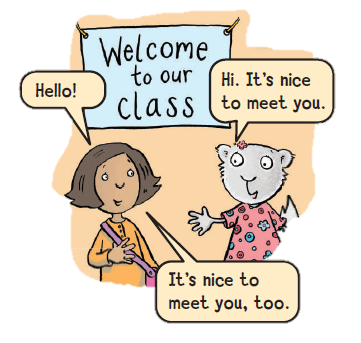 1
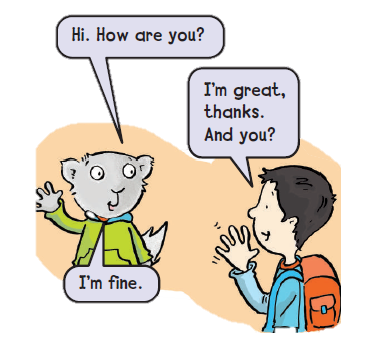 Listen and do 

استمع ثم كرر
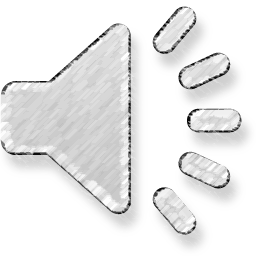 Practice the talks in pairs 
تدرب على المحادثة مع زميلك
2
Practice with actions 
تدرب باستعمال الحركات والايحاءات
3
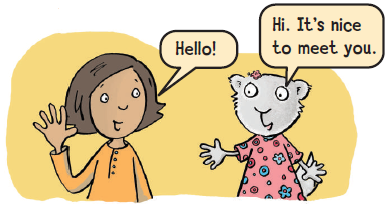 Remember the Big Four 
تذكر قوانين التحدث الأربع 

1. Use lots of facial expression, like big smiles.
استعمل تعابير الوجه المناسبة ، مثل الابتسامة 
2. Use your body to make big gestures.
استعمل لغة الجسم المناسبة 
3. Talk with a strong voice.
تحدث بصوت قوي و واضح 
4. Keep eye contact when you speak to someone.
حافظ على التواصل بالعين عن تحدثك مع الشخص الاخر
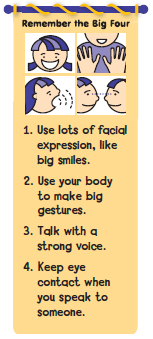 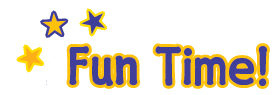 وقت المرح
Greeting Line طابور التحية 
Talk to the teacher and leader. تحدث إلى المعلم والطالب القائد
4
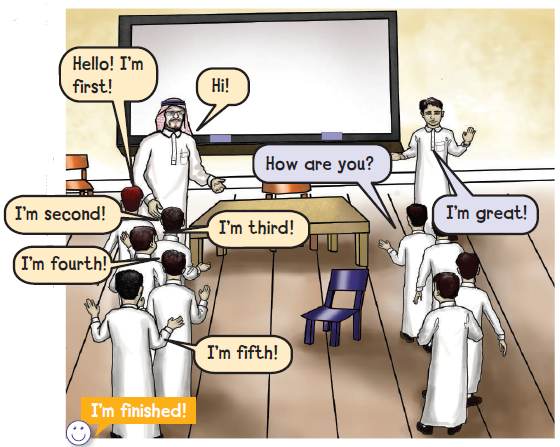 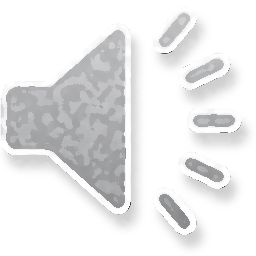 Goal Check 
التحقق من الهدف
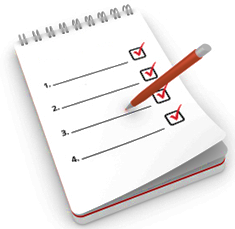 الهدف :
أن يحيّ الطالب معلمه وأن يسأل عن أحواله
أن يقول الطالب أعداد الترتيب بشكل صحيح
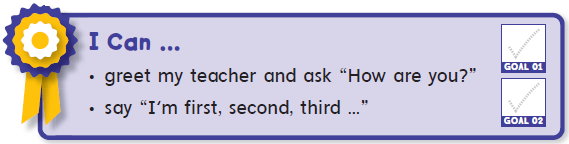 Have a nice day 

See you next class
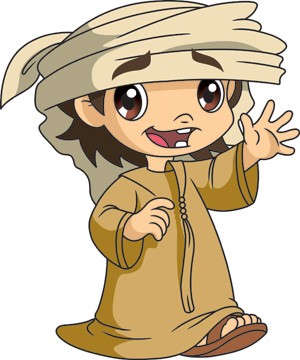